BASEBALL – SAFTBALLΑΣΤΡΑΠΕΛΛΟΣ ΚΩΝΣΤΑΝΤΙΝΟΣΑΣΤΡΑΠΕΛΛΟΣ ΚΩΝΣΤΑΝΤΙΝΟΣ
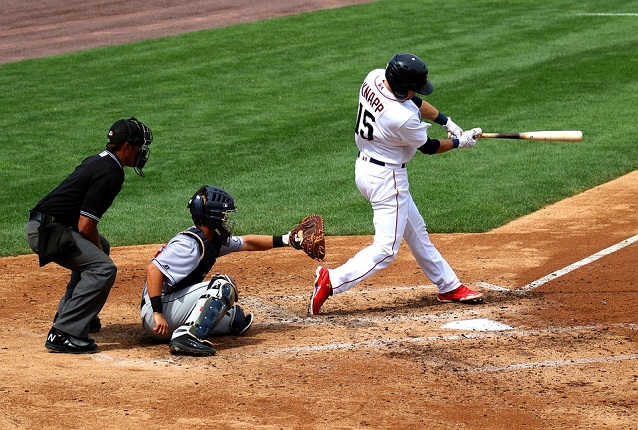 Δημοκρίτειο Πανεπιστήμιο Θράκης, 
Σχολή Επιστήμης Φυσικής Αγωγής και Αθλητισμού
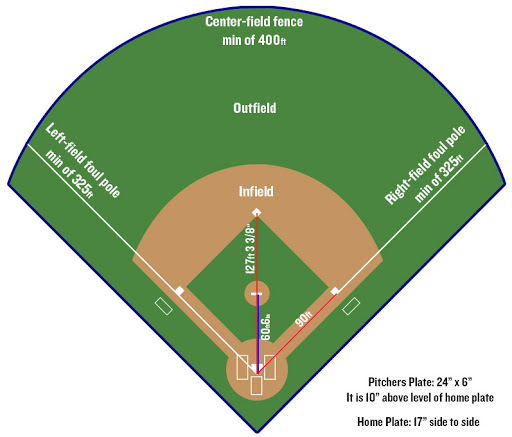 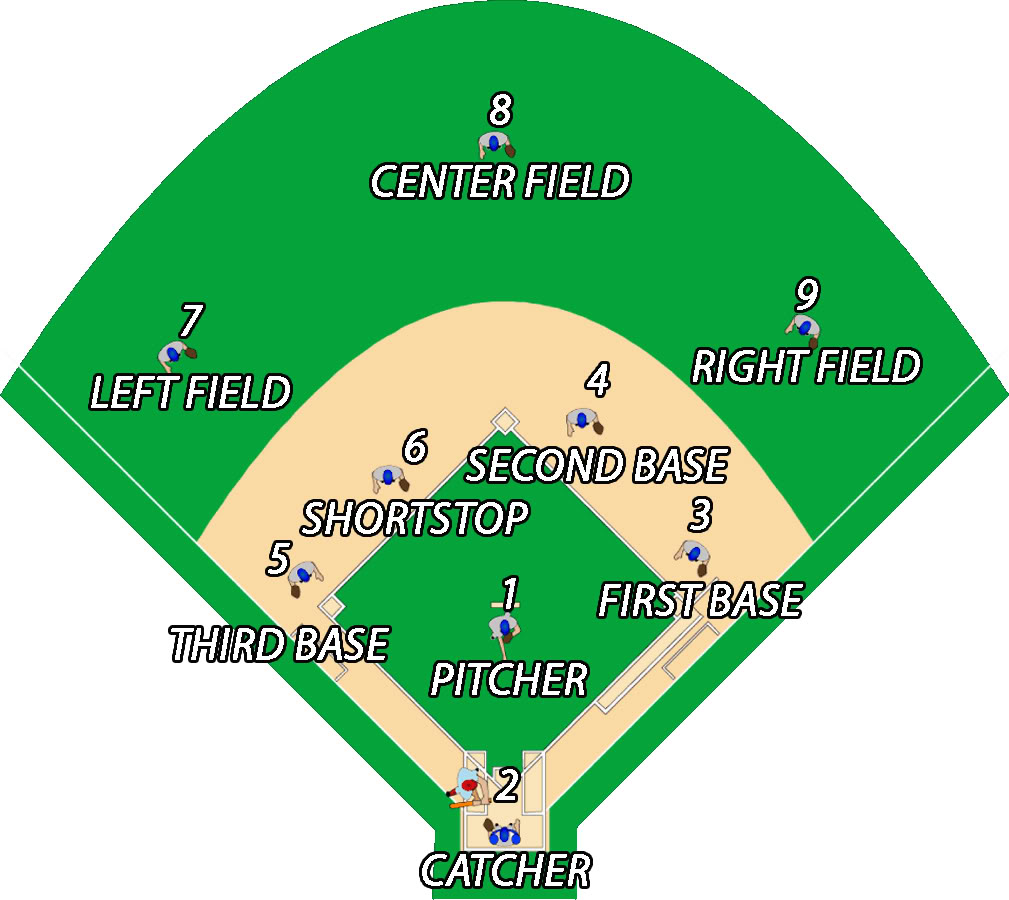 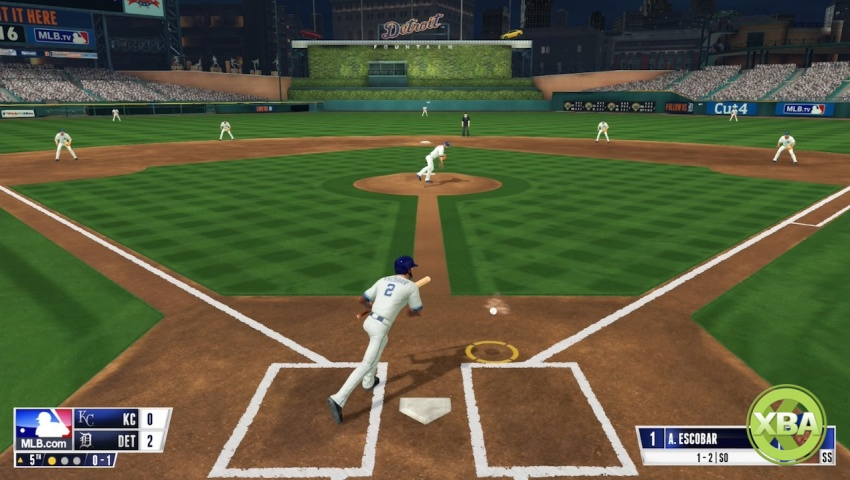 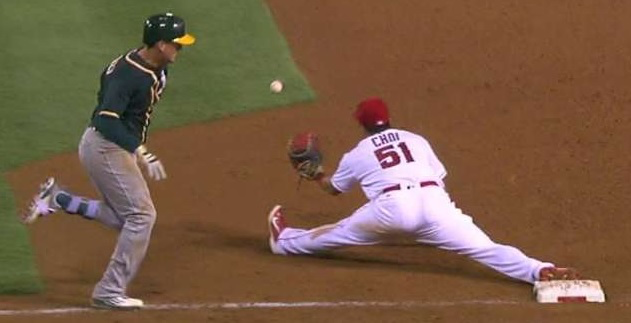 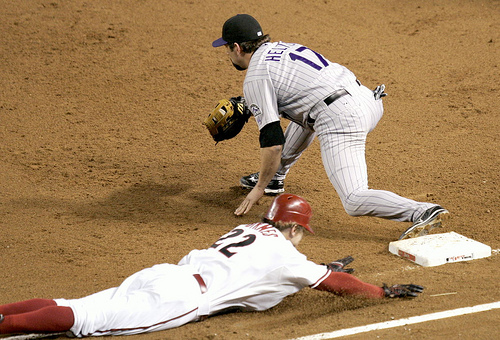 ΕΙΣΑΓΩΓΗ
Strike zone είναι ένα νοητό ορθογώνιο παραλληλόγραμμο το οποίο εκτείνεται λίγο κάτω από τους ώμους του επιθετικού και φτάνει μέχρι τα γόνατα του.
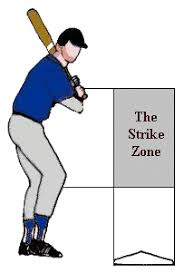 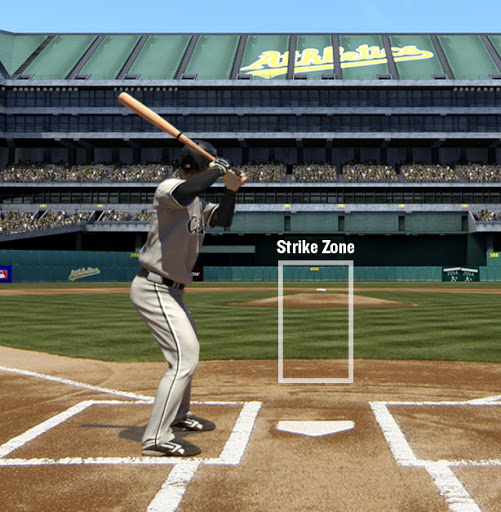 - Strike ονομάζεται μια μπαλιά:
	η οποία είναι μέσα στη strike zone και την οποία δεν κάνει καμία κίνηση ο επιθετικός για να την χτυπήσει ή 
	ο επιθετικός κάνει κίνηση με το ρόπαλο για να την χτυπήσει και δεν τη βρίσκει
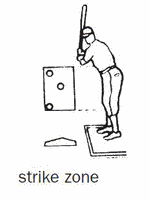 - Ball ονομάζεται μια μπαλιά:
	η οποία είναι έξω από τη strike zone και ο batter (επιθετικός) δεν κάνει καμία κίνηση για να την χτυπήσει. 
	
	Μπαλιά που είναι εκτός strike zone και ο επιθετικός κάνει κίνηση με το ρόπαλο για να την χτυπήσει και δεν τη βρίσκει χρεώνεται ως strike.
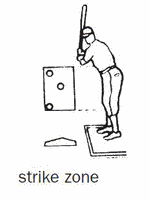 3 strike ο επιθετικός βγαίνει out

- 4 ball ο επιθετικός πηγαίνει κατευθείαν στην πρώτη βάση.
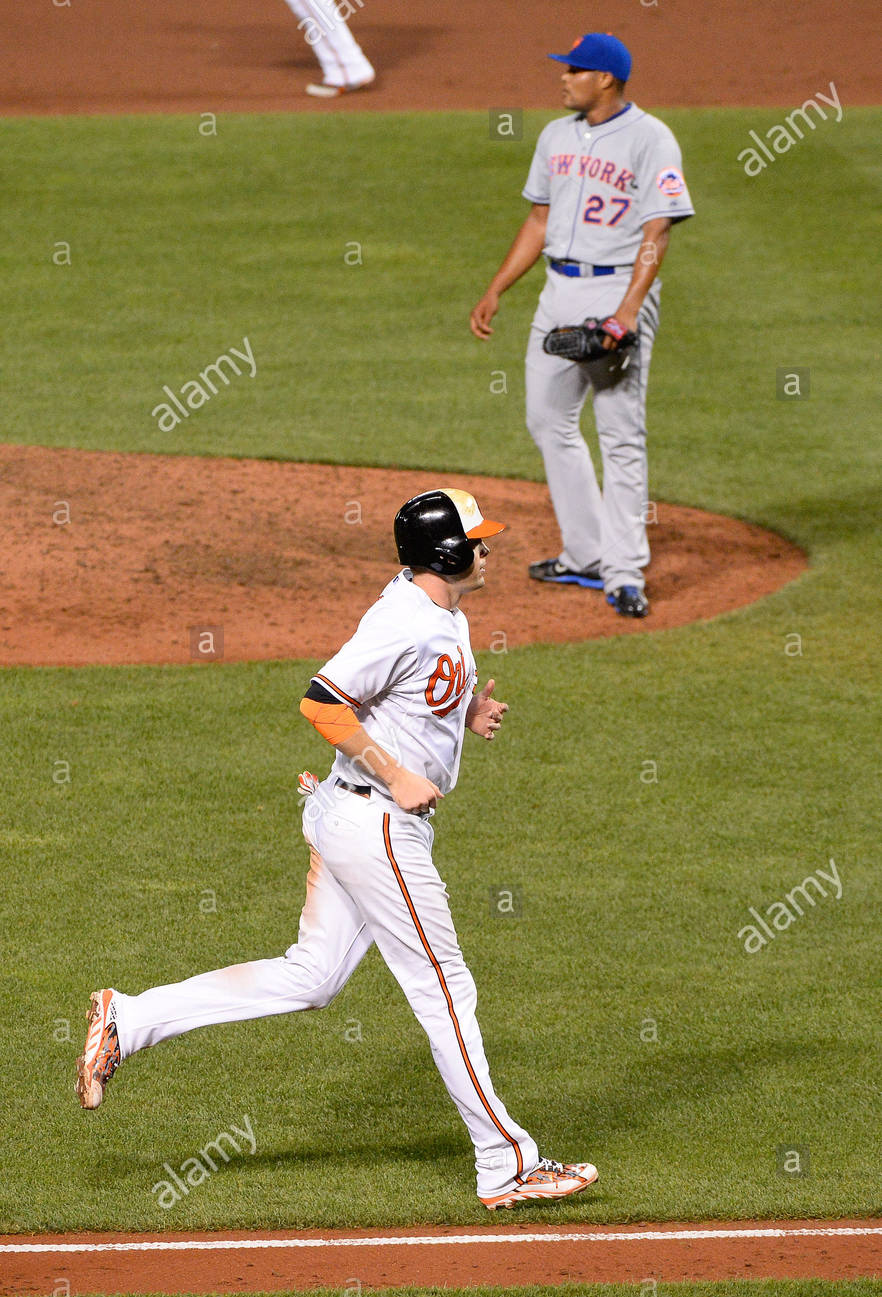